법 개정에 따른    어린이집 인사노무의 적용과 실제
도종원 노무사
1.  2021년 하반기 ∽ 2022년 상반기 시행 주요 내용
2. 여성근로자에 대한 기존 근로시간에 관한 내용 정리

1.임신중인 여성근로자에 대해서는 시간외 근로를 시켜서는 안됨(근로기준법 제 74조 4항)

2. 임신 중인 여성근로자가 요구한 경우 쉬운 종류의 근로로 전환하여야 함(근로기준법 제74조 4항)

3. 여성근로자에게 야간,휴일근로를 시킬려면 근로자의 동의가 필요함(근로기준법 제70조 1항)

4. 임신중의 여성근로자에게 야간,휴일근로를 시키지 못함(근로기준법 제70조 제2항) 

5. 산후 1년이 지나지 않은 여성근로자에게 1일 2시간, 1주 6시간, 1년 150시간의 초과하는 시간외 근로를 시키지 못함(근로기준법 제71조)

6. 임신후 12주 이내  또는 임신후 36주 이후 여성근로자가 1일 2시간 근로시간 단축을 신청하는 경우 허용(근로기준법 제74조 7항) 

7. 육아기 근로시간 단축 사용 (2019.10.1.부터 시행 남녀고용평등법 제19조2)
※ 참고 : 육아기 근로시간단축 (시행: 2019.10.1.)

ㅇ 그간 만 8세 또는 초등 2학년 이하 자녀를 둔 근로자는 육아휴직을 사용해도 육아기 근로시간 단축은 기본 1년이 보장되고, 육아휴직 미사용 기간은 추가로 근로시간 단축으로 사용할 수 있게 됨.

(예시) ① 육아휴직 1년 + 근로시간 단축 1년, ② 육아휴직 6개월 + 근로시간 단축 1년 6개월, ③ 육아휴직 미사용 + 근로시간 단축 2년 


ㅇ 1일 1~5시간(단축 후 근로시간: 주 15~35시간)으로 육아기에 하루 1시간씩 근로시간을 단축하는 것도 가능 

* 1일 1시간 단축분에 대한 정부의 임금감소분 지원 (통상임금 기준)
Q 임신중인 여성근로자는 연장근로를 할 수 없다고 하는데 임신초기인 경우 연장근로 관리를 어떻게 해야 하는지?

임신초기에는 외관상으로 임신여부를 제3자가 인지하기 어려움이 있습니다. 이는 임산부의 보호의무가 사업주에게 있으며 위반시 징역 또는 벌금(2년 이하의 징역 또는 2천만원 이하의 벌금)이 부과되므로 적법한 모성보호관리를 실천하기 위함이라고 그 취지를 정확히 교직원들에게 인식시킬 필요가 있습니다.
3. 연차유급휴가 

고용부, 연차유급휴가 행정해석 변경
- 1년간의 근로를 마친“다음 날 근로관계가 있어야”
연차휴가 및 그 미사용 수당 청구 가능 -
고용노동부는 근로기준법 제60조제1항에 따른 “｢1년간 80% 이상 출근한 근로자에게 주어지는 15일의 연차휴가｣에 대한 행정해석을 변경하여 12.16일부터 시행한다.”고 밝혔다.
ㅇ 그동안은 1년간(365일) 근로관계가 존속하고, 그 중 80% 이상 출근하면, 15일의 연차가 주어지는데, 만약 1년(365일)의 근로를 마치고 바로 퇴직하는 경우에는 연차를 사용할 수는 없지만, 그 15일분의 미사용 연차를 수당으로 청구할 수 있다고 보았다.
ㅇ 그러나 앞으로는 1년간 근로관계가 존속하고, 80% 이상 출근해도, 그 1년의 근로를 마친 다음날(366일째) 근로관계가 있어야 15일의 연차가 발생하고, 퇴직에 따른 연차 미사용 수당도 청구할 수 있는 것으로 해석을 변경한다.
○ ’21.10.14. 대법원 판결의 취지에 따라 전문가 자문을 거쳐 변경한 행정해석*의 주요 내용은 다음과 같음
* ｢연차유급휴가청구권‧수당‧근로수당과 관련된 지침｣을 개정
➊ 근기법 제60조 ①의 연차휴가 사용 권리는 전년도 1년간 근로를 마친 다음 날 발생하며, 제60조②의 연차휴가 사용 권리도 1개월의 근로를 마친 다음 날 발생
➋ 정규직‧계약직 모두 1년(365일) 근로 후 퇴직하면 제60조①의 15일 연차 미사용 수당을 청구할
   수 없고, 다음 날인 366일째 근로관계 존속 후 퇴직하면 15일 연차 전부에 대해 수당 청구 가능
- 제60조 ②의 연차휴가도 그 1개월 근로를 마친 다음 날 근로관계 존속 후 퇴직해야 퇴직 전월의 개근에 대한 연차 미사용 수당 청구 가능
➌ 정규직이 마지막 근무하는 해 1년(365일) 근무하고 퇴직하는 경우, 80% 출근율을 충족하더라도 제60조 ①‧④의 연차휴가‧가산휴가에 대한 미사용 수당 청구 불가
관련 근로기준법 
제60조(연차 유급휴가) ① 사용자는 1년간 80퍼센트 이상 출근한 근로자에게 15일의 유급휴가를 주어야 한다
② 사용자는 계속하여 근로한 기간이 1년 미만인 근로자 또는 1년간 80 퍼센트 미만 출근한 근로자에게 1개월 개근 시 1일의 유급휴가를 주어야 한다.  
③ 삭제 <2017. 11. 28.>
④ 사용자는 3년 이상 계속하여 근로한 근로자에게는 제1항에 따른 휴가에 최초 1년을 초과하는 계속 근로 연수 매 2년에 대하여 1일을 가산한 유급휴가를 주어야 한다. 이 경우 가산휴가를 포함한 총 휴가 일수는 25일을 한도로 한다.
⑤ 사용자는 제1항부터 제4항까지의 규정에 따른 휴가를 근로자가 청구한 시기에 주어야 하고, 그 기간에 대하여는 취업규칙 등에서 정하는 통상임금 또는 평균임금을 지급하여야 한다. 다만, 근로자가 청구한 시기에 휴가를 주는 것이 사업 운영에 막대한 지장이 있는 경우에는 그 시기를 변경할 수 있다.
⑥ 제1항 및 제2항을 적용하는 경우 다음 각 호의 어느 하나에 해당하는 기간은 출근한 것으로 본다. <개정 2012. 2. 1., 2017. 11. 28.>
1. 근로자가 업무상의 부상 또는 질병으로 휴업한 기간
2. 임신 중의 여성이 제74조제1항부터 제3항까지의 규정에 따른 휴가로 휴업한 기간
3. 「남녀고용평등과 일ㆍ가정 양립 지원에 관한 법률」 제19조제1항에 따른 육아휴직으로 휴업한 기간
⑦ 제1항ㆍ제2항 및 제4항에 따른 휴가는 1년간(계속하여 근로한 기간이 1년 미만인 근로자의 제2항에 따른 유급휴가는 최초 1년의 근로가 끝날 때까지의 기간을 말한다) 행사하지 아니하면 소멸된다. 다만, 사용자의 귀책사유로 사용하지 못한 경우에는 그러하지 아니하다. <개정 2020. 3. 31.>
근무기간에 따른 연차 발생 산정 사례

입사 후 근속기간이 1년 미만 근무자
매월 개근시




결근이 있을 경우 




※ 매월 개근시 연차 1개가 발생되기 위해서는 1개월 + 1일 이상 근무가 되어야 함
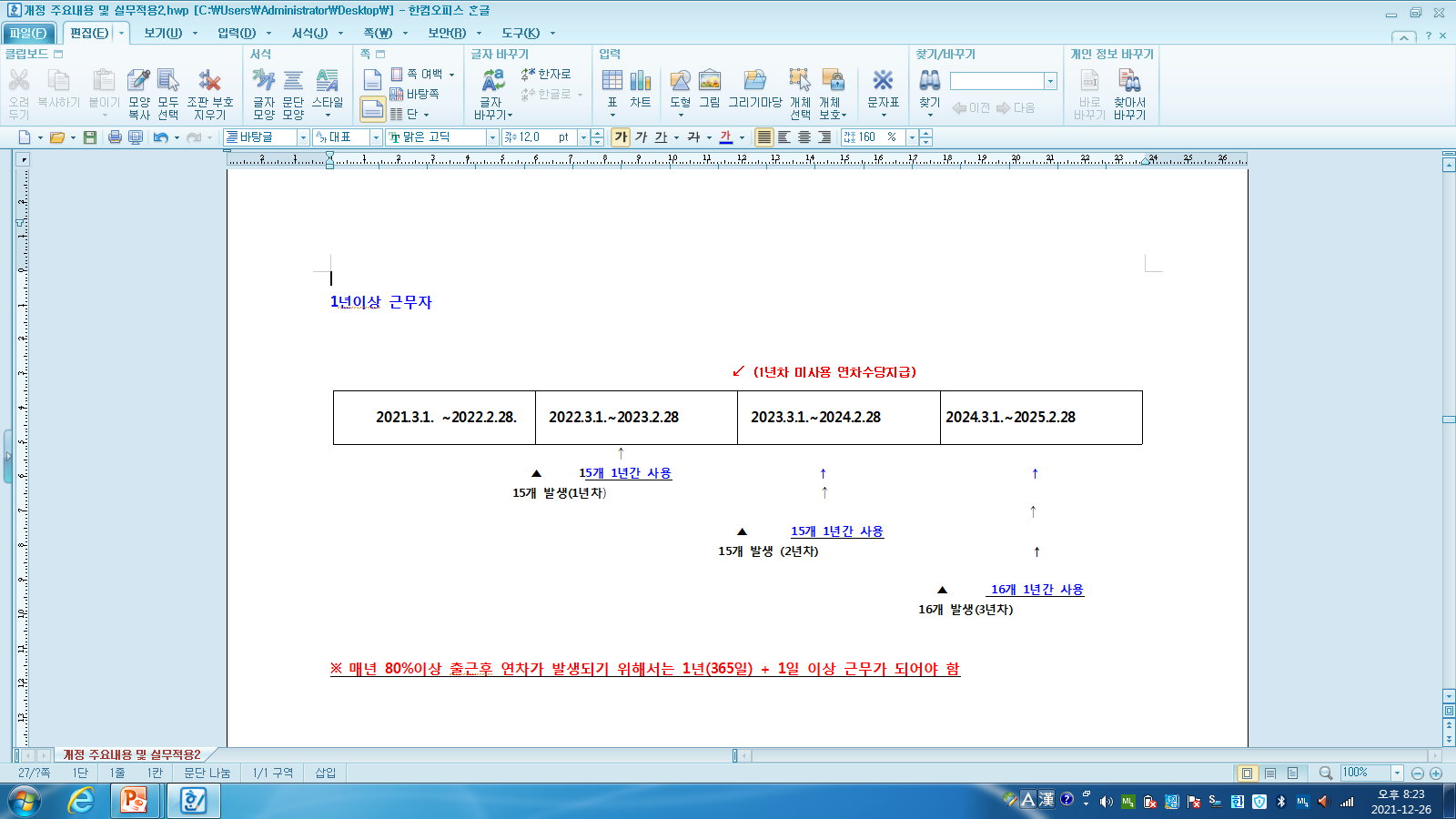 실무적용 

1일 8시간 , 1주 40시간 근무시 
임금 2,290,000원 (기본급 1,900,000 직책수당90,000 식대100,000 연장근로 200,000)
통상임금 : 기본급+직책수당+식대  2,090,000 / 209시간 = 통상시급 10,000원 

Q. 2022.3.1 ∼ 2022.7. 31 근무후 퇴사하는 경우 발생되는 연차는 ? 
총 근무 기간 : 5개월 
발생연차 : 4개 

 
Q.  2022.3.1 ∼ 2022.9. 2 근무후 퇴사하는 경우 발생되는 연차는 ? 
총 근무 기간 : 6개월 2일
발생연차 : 6개
Q. 2021.3.1 ∼ 2022.2.28 근무후 퇴사하는 경우 발생되는 연차는 ? 
총 근무 기간 : 1년 (365일)
발생연차 : 11개  
사용연차 : 11개
미사용 연차 : 0 

Q. 2021.3.1 ∼ 2022.4.5 근무후 퇴사하는 경우 발생되는 연차와 미사용한 연차에
   대한 수당 지급 금액은? 
총근무 기간 : 1년 1개월 5일
발생연차 : 26개 ,
사용연차 : 12개
미사용 연차 : 14개 
미사용 연차 수당 :  10,000원 x 8시간 x 14일 = 1,120,000원
4. 임금명세서교부 의무화


 근로기준법 제48조 (임금대장 및 임금명세서)

① 사용자는 각 사업장별로 임금대장을 작성하고 임금과 가족수당 계산의 기초가 되는 사항, 임금액, 그 밖에 대통령령으로 정하는 사항을 임금을 지급할 때마다 적어야 한다. <개정 2021. 5. 18.>


② 사용자는 임금을 지급하는 때에는 근로자에게 임금의 구성항목ㆍ계산방법, 제43조제1항 단서에 따라 임금의 일부를 공제한 경우의 내역 등 대통령령으로 정하는 사항을 적은 임금명세서를 서면(「전자문서 및 전자거래 기본법」 제2조제1호에 따른 전자문서를 포함한다)으로 교부하여야 한다. <신설 2021. 5. 18.>
[시행일: 2021. 11. 19.] 제48조
동시행령 제27조의2 (임금명세서의 기재사항) 

사용자는 법 제48조제2항에 따른 임금명세서에 다음 각 호의 사항을 적어야 한다.

1. 근로자의 성명, 생년월일, 사원번호 등 근로자를 특정할 수 있는 정보
2. 임금지급일
3. 임금 총액
4. 기본급, 각종 수당, 상여금, 성과금, 그 밖의 임금의 구성항목별 금액(통화 이외의 것으로 지급된 임금이 있는 경우에는 그 품명 및 수량과 평가총액을 말한다)
5. 임금의 구성항목별 금액이 출근일수ㆍ시간 등에 따라 달라지는 경우에는 임금의 구성항목별 금액의 계산방법(연장근로, 야간근로 또는 휴일근로의 경우에는 그 시간 수를 포함한다)
6. 법 제43조제1항 단서에 따라 임금의 일부를 공제한 경우에는 임금의 공제 항목 금액과 총액 등 공제내역
[본조신설 2021. 11. 19.]
임금의 구성항목별 계산방법

○ 임금의 구성항목별 금액이 어떻게 산출되었는지 산출식 또는 산출방법을 작성하되   근로자가 바로 알 수 있도록 구체적인 수치가 포함된 산출식을 적거나 지급요건을 기재 하는 것이 바람직함

○ 모든 임금 항목에 대한 산출식 또는 산출방법을 기재할 필요는 없으며 출근일수 시간 등에 따라 금액이 달라지는 항목에 대해서만 계산방법을 작성
< 예 시 >
㉮ 사업장에 출근한 경우에만 지급(재택근무시에는 미지급)되는 통근수당 또는 식대의 경우 출근일수 기재
㉯ 월 15일 이상 근무 등의 조건으로 지급되는 임금항목의 경우 해당 지급 요건 충족 여부 등
㉰ 일‧숙직수당의 경우 그 일수 기재

○ 임금 구성항목별 계산방법은 임금명세서에 별도로 작성란을 마련하여 기재할 수도 있고 해당 임금 항목란에 그 계산방법을 기재하더라도 무방함

○ 연장 야간 휴일 근로를 하는 경우 추가된 근로시간에 대한 임금 이외에 가산수당이 발생하므로 실제 연장 야간 휴일 근로시간 수를 포함하여 계산방법을 작성
* (예시) 연장근로수당 288,000원 = 16시간 X 12,000원 X 1.5
임금명세서 교부 방식
서면 또는 전자문서 및 전자거래기본법에 따른 전자문서  

   교부 가능한 임금명세서 교부 방식(예시)
 






임금명세서 교부 시기
사용자는 근로자에게 임금을 지급하는 때에 임금명세서를 주어야 함
임금을 지급하는 때란 재직자를 기준으로  정기 지급일을 의미함
사건 처리 및 사업장 지도 지침(요약)
                                      기본 방향

 



자율시정기회 : 25일
■ 과태료 부과
ㅇ 시정 기간 내 시정이 완료되지 않고, 사용자의 시정 의사도 없는 경우 관련 법령*에 따른 절차에 따라 과태료를 부과
* ｢질서위반행위규제법｣ 및 「고용노동관계법 위반자에 대한 과태료 부과·징수업무에 관한 예규」(고용노동부예규 제177호) 등
- 과태료는 위반행위별로 다음의 기준에 따라 과태료를 부과하며, 임금명세서 교부 의무를 위반한 근로자 1명을 기준으로 부과
<과태료 부과기준>
 




* 위반행위의 횟수에 따른 과태료의 가중된 부과기준은 최근 1년간 과태료 부과처분을 받은 날과 그 처분 후 다시 같은 위반행위를 하여 적발된 날을 기준으로 함
5. 주휴수당에 관한 노동부 유권해석 변경
 
1주간 소정근로일을 개근하고 아울러 1주를 초과(8일)하여 근로가 예정되어 있는 경우 주휴수당 발(근로기준정책과-6551, 2015.12.7.)
->1주간(7일) 근로관계가 존속되고 그 기간 동안에 소정근로일에 개근하였다면 1주를 초과한 날(8일)의 근로가 예정되어 있지 않더라도 주휴수당 발생 

즉,  7일 이상 근로관계가 존속하면 주휴수당 발생
6. 근로시간의 의의 및 판단원칙
근로시간이라 함은 근로자가 사용자의 지휘, 감독 아래 종속되어 있는 시간, 즉 노동력을 사용자의 처분 아래에 둔 실구속시간을 의미 
※ 사용자의 지휘·감독은 명시적인 것뿐만 아니라 묵시적인 것을 포함
※ 근로기준법 제50조 ③ : 제1항 및 제2항에 따라 근로시간을 산정하는 경우 작업을 위하여 근로자가 사용자의 지휘·감독 아래에 있는 대기시간 등은 근로시간으로 본다

판단원칙
근로시간의 해당 여부는 사용자의 지시여부, 업무수행(참여)의무 정도, 수행이나 참여를 거부한 경우 불이익 여부, 시간,장소 제한의 정도등 구체적 사실관계를 따져 사례별로 판단
※판례도 일률적으로 판단하지 않고 개별 사안에 대해 여러 사정을 종합하여 판단
교육시간

사용자가 의무적으로 실시하도록 되어 있는 각종 교육을 실시하는 경우 그 시간은 근로시간으로 인정 가능
그러나 근로자 개인적 차원의 법정 의무이행에 따른 교육 또는 이수가 권고되는 수준의 교육을 받는 시간은 근로시간으로 보기 어려움
시업과 종업시간








※ 외관상 출퇴근 시간이 근태기록에 남아있을 경우 근로시간 인정여부에 다툼이 있게 되면 어린이집으로서는 근로시간이 아니라고 부정할수 있는 효과적인 입증수단이 많지 않다는 어려움이 있음. 이와같은 분쟁을 예방하기 위해서 취업규칙 및 근로계약서에 정해진 시업시각 이전이나 종업시각 이후에 근로를 하고자 하는 때에는 사전 또는 사후에 어린이집의 승인을 얻도록 하는 것이 필요함. 어린이집의 승인을 얻지 못한 시간은 근로한 것으로 보지 않는 것임. 이와 관련하여 교직원에게 교육하고 공고하여 그 취지를 정확히 알수 있도록 하는 것이 중요함.
7. 휴게의 의의 

휴게시간이란 사용자의 지휘, 감독으로부터 벗어나 근로자가 자유로이 이용할 수 있는 시간으로 산업재해를 방지하고 작업능률을 향상시키기 위해 근로시간 도중에 부여해야 함
휴게시간은 실제 근로시간에 포함되지 않고 임금도 지급되지 않으며, 4시간 근로에 30분, 8시간 근로에 1시간 이상 휴게시간을 부여해야 함.
휴게시간은 시업시각과 종업시간 중간에 주어야 하며, 시업시나 또는 종업시에는 줄 수 없음 

Q 휴게시간을 세분화하여 부여할 수 있는지? 
휴게시간을 일시적으로 부여함이 휴게제도의 취지에 부합되나, 근무시간과 병백히 구분하여 휴게시간을 분할하여 부여하더라도 작업의 성질, 근로여건 등에 비추어 사회통념상 합리성이 있고 휴게제도의 취지를 벗어나지 않는 한 이를 법 위반으로 보기 어려울 것임
Q 연장근로에도 휴게시간 부여 의무가 있는지?
근로기준법 제54조에 따른 휴게시간은 근로자의 건강을 위하여 최소한도로 필요한 시간을 정한 것으로 1일 8시간을 초과하여 발생한 연장근로에 대하여도 동 규정이 적용됨
휴게시간 · 대기시간

근로자가 사용자의 지휘,감독에서 벗어나 자유롭게 이용이 보장된 휴게시간은 근로시간에서 제외
자유로운 이용이 어렵고 사용자의 지휘,감독아래에 있는 대기시간은 근로시간에 해당
8. 공휴일의 유급화

근로기준법 제55조(휴일) 
① 사용자는 근로자에게 1주에 평균 1회 이상의 유급휴일을 보장하여야 한다. <개정 2018. 3. 20.>
② 사용자는 근로자에게 대통령령으로 정하는 휴일을 유급으로 보장하여야 한다. 다만, 근로자대표와 서면으로 합의한 경우 특정한 근로일로 대체할 수 있다. <신설 2018. 3. 20.>
동시행령 제30조(휴일) 
① 법 제55조제1항에 따른 유급휴일은 1주 동안의 소정근로일을 개근한 자에게 주어야 한다. <개정 2018. 6. 29.>
② 법 제55조제2항 본문에서 “대통령령으로 정하는 휴일”이란 「관공서의 공휴일에 관한 규정」 제2조 각 호(제1호는 제외한다)에 따른 공휴일 및 같은 영 제3조에 따른 대체공휴일을 말한다. <신설 2018. 6. 29.>
법정 유급휴일
노동부 설명자료 주요내용

1. 유급휴일과 유급휴일이 겹치게 될 경우  1개의 유급 휴일만 인정
2. 유급휴일과 무급휴무일, 비번일이 겹치는 경우  무급으로 인정
3. 공휴일 (관공서 공휴일에 관한 규정에 한해 대체공휴일포함) 근무시 250% (유급휴일수당 100%+ 유급휴일임금 100%+ 유급휴일 가산수당 50%) 지급 -> 단 월급제인 경우 월급속에 100%가 포함되어 있어서 150% 만 추가지급 (예 : 8시간 근무시 x 150% = 12시간의 임금 추가지급)
4. 관공서 공휴일에 관한 규정에 의한 공휴일과 대체공휴일이 소정근로일인 경우 결근시 결근으로 보지 않음
9. 임산부의 근로시간 변경신청권 신설

근로기준법 제74조(임산부의 보호)
⑨ 사용자는 임신 중인 여성 근로자가 1일 소정근로시간을 유지하면서 업무의 시작 및 종료 시각의 변경을 신청하는 경우 이를 허용하여야 한다. 다만, 정상적인 사업 운영에 중대한 지장을 초래하는 경우 등 대통령령으로 정하는 경우에는 그러하지 아니하다. <신설 2021. 5. 18.>
동시행령 제43조의3(임신기간 업무의 시작 및 종료 시각의 변경) ① 법 제74조제9항 본문에 따라 업무의 시작 및 종료 시각의 변경을 신청하려는 여성 근로자는 그 변경 예정일의 3일 전까지 임신기간, 업무의 시작 및 종료 시각의 변경 예정 기간, 업무의 시작 및 종료 시각 등을 적은 문서(전자문서를 포함한다)에 임신 사실을 증명하는 의사의 진단서(같은 임신에 대해 업무의 시작 및 종료 시각 변경을 다시 신청하는 경우는 제외한다)를 첨부하여 사용자에게 제출해야 한다.
② 법 제74조제9항 단서에서 “정상적인 사업 운영에 중대한 지장을 초래하는 경우 등 대통령령으로 정하는 경우”란 다음 각 호의 어느 하나에 해당하는 경우를 말한다.
1. 정상적인 사업 운영에 중대한 지장을 초래하는 경우
2. 업무의 시작 및 종료 시각을 변경하게 되면 임신 중인 여성 근로자의 안전과 건강에 관한 관계 법령을 위반하게 되는 경우
[본조신설 2021. 11. 19.]
10. 직장내 괴롭힘 발생시 조치 강화 
근로기준법 제76조의3(직장 내 괴롭힘 발생 시 조치) 
① 누구든지 직장 내 괴롭힘 발생 사실을 알게 된 경우 그 사실을 사용자에게 신고할 수 있다.
② 사용자는 제1항에 따른 신고를 접수하거나 직장 내 괴롭힘 발생 사실을 인지한 경우에는 지체 없이 당사자 등을 대상으로 그 사실 확인을 위하여 객관적으로 조사를 실시하여야 한다. <개정 2021. 4. 13.>
③ 사용자는 제2항에 따른 조사 기간 동안 직장 내 괴롭힘과 관련하여 피해를 입은 근로자 또는 피해를 입었다고 주장하는 근로자(이하 “피해근로자등”이라 한다)를 보호하기 위하여 필요한 경우 해당 피해근로자등에 대하여 근무장소의 변경, 유급휴가 명령 등 적절한 조치를 하여야 한다. 이 경우 사용자는 피해근로자등의 의사에 반하는 조치를 하여서는 아니 된다.
④ 사용자는 제2항에 따른 조사 결과 직장 내 괴롭힘 발생 사실이 확인된 때에는 피해근로자가 요청하면 근무장소의 변경, 배치전환, 유급휴가 명령 등 적절한 조치를 하여야 한다.
⑤ 사용자는 제2항에 따른 조사 결과 직장 내 괴롭힘 발생 사실이 확인된 때에는 지체 없이 행위자에 대하여 징계, 근무장소의 변경 등 필요한 조치를 하여야 한다. 이 경우 사용자는 징계 등의 조치를 하기 전에 그 조치에 대하여 피해근로자의 의견을 들어야 한다.
⑥ 사용자는 직장 내 괴롭힘 발생 사실을 신고한 근로자 및 피해근로자등에게 해고나 그 밖의 불리한 처우를 하여서는 아니 된다.
⑦ 제2항에 따라 직장 내 괴롭힘 발생 사실을 조사한 사람, 조사 내용을 보고받은 사람 및 그 밖에 조사 과정에 참여한 사람은 해당 조사 과정에서 알게 된 비밀을 피해근로자등의 의사에 반하여 다른 사람에게 누설하여서는 아니 된다. 다만, 조사와 관련된 내용을 사용자에게 보고하거나 관계 기관의 요청에 따라 필요한 정보를 제공하는 경우는 제외한다. <신설 2021. 4. 13.>
제116조(과태료) 

사용자(사용자의 「민법」 제767조에 따른 친족 중 대통령령으로 정하는 사람이 해당 사업 또는 사업장의 근로자인 경우를 포함한다)가 제76조의2를 위반하여 직장 내 괴롭힘을 한 경우에는 1천만원 이하의 과태료를 부과한다.  <신설 2021. 4. 13.> 

 ※ 직장내 괴롭힘 금지 친족의 범위(근로기준법 시행령 제59조의3) : ➊배우자, ➋4촌 이내
       의 혈족, ➌4촌 이내의 인척

② 다음 각 호의 어느 하나에 해당하는 자에게는 500만원 이하의 과태료를 부
    과한다.  

     2 제76조의3제2항ㆍ제4항 ㆍ제5항 ㆍ제7항을 위반한 자
<개정 2010. 6. 4., 2021. 4. 13.>
[시행일 : 2021. 10. 14.] 제116조
사례 
간부는 육아휴직 후 복직한 직원에게 전에 담당하던 업무(창구 수신업무)가 아닌 창구 안내 및 총무 보조업무를 주고 직원을 퇴출시키기 위한 집단 따돌림을 지시했습니다.
피해자를 제외한 다른 직원들만 참석한 회의에서 피해자를 내쫒기 위하여 따돌림을 할 것을 지시하는 취지의 내용을 전달하였고 이후 책상을 치우고 창구에 앉지 못하게 할 것도 지시하였습니다. 그를 직원으로 생각하지 않는다는 취지의 발언을 하는 등 행위를 하여 피해자는 우울증을 앓았고 결국 퇴사한 사건

① 직장에서의 지위 또는 관계 등 우위를 이용
-회사 간부라는 직위를 이용하여 다른 직원에게 따돌림을 지시하는 등 행위를 함

② 업무상 적정범위를 넘을 것
-육아휴직 후 복귀한 직원에게는 휴직전과 같은 업무 또는 같은 수준의 임금을 지급하는 직무에 복귀 시켜야 하는 법적 의무가 있음에도 이를 무시하고 오히려 육아휴직 후 복귀한 직원을 퇴출시킬 목적으로 보조업무를 부여하고 책상을 치우는 등의 행위를 한 것은 업무상 필요성이 없는 행위에 해당함

③ 신체적.정신적 고통을 주거나 근무환경을 악화시키는 행위일 것
-극심한 정신적 스트레스로 인한 우울증을 앓았으며 결국 퇴사함

▶종합적 판단 : 직장 내 괴롭힘에 해당
11. 육아휴직 확대적용

남녀고용평등과 일가정 양립지원에 관한 법류 제19조(육아휴직) 
① 사업주는 임신 중인 여성 근로자가 모성을 보호하거나 근로자가 만 8세 이하 또는 초등학교 2학년 이하의 자녀(입양한 자녀를 포함한다. 이하 같다)를 양육하기 위하여 휴직(이하 “육아휴직”이라 한다)을 신청하는 경우에 이를 허용하여야 한다. 다만, 대통령령으로 정하는 경우에는 그러하지 아니하다. <개정 2010. 2. 4., 2014. 1. 14., 2019. 8. 27., 2021. 5. 18.>

제19조의4(육아휴직과 육아기 근로시간 단축의 사용형태) 
① 근로자는 육아휴직을 2회에 한정하여 나누어 사용할 수 있다. 이 경우 임신 중인 여성 근로자가 모성보호를 위하여 육아휴직을 사용한 횟수는 육아휴직을 나누어 사용한 횟수에 포함하지 아니한다. <개정 2020. 12. 8., 2021. 5. 18.>
12. 가족돌봄 근로시간 단축 청구권 도입 

제22조의3(가족돌봄 등을 위한 근로시간 단축) ① 사업주는 근로자가 다음 각 호의 어느 하나에 해당하는 사유로 근로시간의 단축을 신청하는 경우에 이를 허용하여야 한다. 다만, 대체인력 채용이 불가능한 경우, 정상적인 사업 운영에 중대한 지장을 초래하는 경우 등 대통령령으로 정하는 경우에는 그러하지 아니하다.
1. 근로자가 가족의 질병, 사고, 노령으로 인하여 그 가족을 돌보기 위한 경우
2. 근로자 자신의 질병이나 사고로 인한 부상 등의 사유로 자신의 건강을 돌보기 위한 경우
3. 55세 이상의 근로자가 은퇴를 준비하기 위한 경우
4. 근로자의 학업을 위한 경우
② 제1항 단서에 따라 사업주가 근로시간 단축을 허용하지 아니하는 경우에는 해당 근로자에게 그 사유를 서면으로 통보하고 휴직을 사용하게 하거나 그 밖의 조치를 통하여 지원할 수 있는지를 해당 근로자와 협의하여야 한다.
③ 사업주가 제1항에 따라 해당 근로자에게 근로시간 단축을 허용하는 경우 단축 후 근로시간은 주당 15시간 이상이어야 하고 30시간을 넘어서는 아니 된다.
④ 근로시간 단축의 기간은 1년 이내로 한다. 다만, 제1항제1호부터 제3호까지의 어느 하나에 해당하는 근로자는 합리적 이유가 있는 경우에 추가로 2년의 범위 안에서 근로시간 단축의 기간을 연장할 수 있다.
⑤ 사업주는 근로시간 단축을 이유로 해당 근로자에게 해고나 그 밖의 불리한 처우를 하여서는 아니 된다.
⑥ 사업주는 근로자의 근로시간 단축기간이 끝난 후에 그 근로자를 근로시간 단축 전과 같은 업무 또는 같은 수준의 임금을 지급하는 직무에 복귀시켜야 한다.
⑦ 근로시간 단축의 신청방법 및 절차 등에 필요한 사항은 대통령령으로 정한다. [본조신설 2019. 8. 27.〕
13. 취업규칙과 근로계약서 작성시 실무 적용

근로계약서 3가지 기본사항

근로계약서는 특정한 양식은 없지만 부서 및 직위 , 근무장소와 업무내용 , 근무일과 근로시간 , 급여 조건(구성항목, 계산방법, 지급방법) 등이 포함되어야 함(근로기준법 제17조 참조) 

필요한 근로조건을 서면으로 작성하여 근로자 와 사용자가 상호 서명날인한후 근로자에게 교부해야 함 (미교부시 500만원 이하의 벌금)

3. 근로계약서, 임금대장, 근로자 명단등 근로계약에 관한 중요서류는 3년간 보존해
    야 함
【근로계약서 작성 유의사항】

1. 계약기간 
- 정규직일 경우 - 기간의 정함이 없음
- 기간제일 경우 - 계약기간이 종결되는 날을 명시
 
2. 담당업무 
- 담당업무를 기재(여러 개일 경우 복수기재 가능)
- 근로장소가 사내가 아닌 다른 장소일 경우, 장소기재(복수기재 가능)

3. 근로 및 휴게 
- 근로시간의 경우 5인 미만 사업장의 경우 제한이 없음
- 휴게시간은 근로시간 8시간이상은 1시간 이상 부여
- 주휴일은 통상 일요일이나, 반드시 일요일로 강제되는 것은 아님
4. 임금 
최저임금 위반 방지 
 5인 미만 사업장은 연장, 야간, 휴일근로에 대한 50% 가산임금 발생하지 않음
-    임금은 정기 임금지급일에 지급하여야 하며, 일요일 등으로 지급이 어려우면 전일 지급
기초단체 등에서 지급하는 처우개선비는 임금이 아니므로 기재하지 말 것. (어린이집에서 직접 지급하는 금품만 기재)
결근, 지각, 조퇴시 무급 

5. 휴일 및 휴가 
- 주휴일 및 근로자의 날과 근로기준법 제55조 2항에 의한 공휴일(5인 이상 사업장)은  법정 유급휴일로 지정
- 그 외 하계휴가 등 약정휴가는 사업장 사정에 맞도록 부여
- 주휴일은 통상 일요일이나, 반드시 일요일이 필요는 없으며, 1주일에 1일 이상 부여 (주 소정근로일 개근시 유급)
6. 수습기간(제6조)
- 수습기간으로 통상 1~3개월 설정(기간 변경하여 축소할 수 있음) 
- 수습기간은 근무기간에 포함되어 퇴직금 산정시 반영 
      ※ 수습은 반드시 기재사항이 아님 

7. 퇴직금(제9조)
근속기간이 1년 이상일 경우 퇴직급여 발생하며, 퇴직급여는 퇴직금 또는 퇴직연금으로 지급가능  
- 퇴직연금으로 가입시 근로복지공단에서 지원하는 퇴직연금 가입 추천
- 근속기간이 1년 이내인 경우 퇴직연금 납입액은 사업주에게 귀속
근로계약서 작성 (예시 : 근무시간, 임금, 휴일)

제 0 조 (근무시간)
① 휴게시간을 제외하고 주 시간, 일 시간을 기본 소정근로시간으로 한다
② 을의 근무시간은 평일( 0 요일 ∽ 0 요일) 00:00 ∽ 00:00 로 한다 
③ 휴게시간은 ∼ 로 한다    
④ 을은 소정 근로시간외에 1주일에 12시간 한도로 연장와 야간, 휴일근로함에 동의한다.                         확인자           (인)                                                
⑤ 소정 근로시간외 근로는 갑의 지시 및 승인한 근로만을 인정하고 을의 자유로운 의사에 의한 근무는 근로로 인정하지 않는다. 
⑥ 위의 ②항 및 ③항은 계절등 갑의 업무 형평상 변경할 수 있다
제 0 조 (임금)
① 월 급여는 원으로 하며, 임금구성은 다음과 같다






② 월 급여는 매월   일부터   일까지 기산하여 당(익)월    일에 을의 통장으로 송금한다.
   (을의 송금 은행계좌 :                                                                )
③ 결근, 휴직 등으로 근로를 제공하지 못한 경우 해당기간 중의 급여를 지급하지 않    는다. 
④ 상기 소득에 대한 제세공과금 (갑근세,주민세, 고용보험료, 국민연금, 의료보험료 등)중 근로자 부담분은 을이 부담한다
☞ 참고
Q 정규직인 경우도 매년 임금의 변동시 매년 근로계약서를 작성해야 하는지?

근로계약서는 입사할 때 처음 1회 작성하면 충분합니다. 최초 근로계약작성시 업무내용, 업무장소, 근로시간, 휴일, 휴가등 다른 근로조건이 모두 동일하고 단지 임금만 인상되거나 인하된 경우에는 해당 임금부분에 대해서만 약정서(연봉약정서, 월급약정서, 주급약정서, 시급약정서등 명칭 불문)를 별도로 작성하는 것은 무방합니다.
다만, 임금만이 아니라 근로시간, 업무내용, 근무형태 등 다른 근로조건에 큰 변동이 있을 경우에는 근로계약서를 새로이 작성하고 교부해야 합니다

※ 보상휴가제(근로기준법 제57조) : 연장근로, 야간근로, 휴일근로 가산수당을 지급하는 것 대신에 유급휴가를 부여하는 것. 근로자대표와 서면합의가 있어야 함.
제 0 조 (휴일)  1안
① 주휴일은 로 하며 유급휴일로 한다. 단 주휴일은 1주간 개근한 근로자에 한해 부여하되, 업무상 필요한 경우 서로 합의하여 다른 근무일로 대체할 수 있다
② 근로자의 날은 유급휴일로 한다
③ 관공서의 공휴일에 관한 규정 제2조 각호(제1호는 제외)에 따른 공휴일 및 같은 영 제3조에 따른 대체공휴일을 유급으로 한다. 다만 근로자대표와 서면합의한 경우 특정한 근로일로 대체할 수 있다. 


제 0 조 (휴일)    2안
① 주휴일은 로 하며 유급휴일로 한다. 단 주휴일은 1주간 개근한 근로자에 한해 부여하되, 업무상 필요한 경우 서로 합의하여 다른 근무일로 대체할 수 있다
② 기타 휴일에 관한 사항은 근로기준법 및 관련법령에 따른다
취업규칙 작성 (예시 : 임금명세서, 육아휴직, 휴일등)

제 0 조(임금계산 지급방법)
(1) 결근자 및 중도입사자 또는 퇴직하는 자에 대하여는 근로한 일수에 대한 임금만 지급한다.
(2) 임금은 현금으로 본인에게 직접 지불 또는 은행계좌에 입금함을 원칙으로 한다.
(3) 교직원이 출산, 질병, 재해, 결혼 또는 부득이한 사유로 1주일 이상 귀향하는 등의 비상사태에
    충당하기 위하여 청구한 때에는 지불기일 전이라도 기왕의 근로에 대한 임금을 지불한다.
(4) 어린이집의 귀책사유가 아닌 종업원의 휴직은 무급으로 한다. 
(5) 교직원이 사망 또는 퇴직한 경우 그 지급사유가 발생한 때로부터 14일 이내에 임금, 보상금,
     기타 일체의 금품을 지급한다. 단 특별한 사정이 있을 때에는 당사자간의 합의에 의하여 기일
     을  연장할 수 있다.
(6) 어린이집이 임금을 지급하는 때에는 교직원에게 임금의 구성항목ㆍ계산방법, 근로기준법
    제43조 제1항 단서에 따라 임금의 일부를 공제한 경우의 내역 등 대통령령으로 정하는 사항
    을 적은 임금명세서를 서면(「전자문서 및 전자거래기본법」 제2조제1호에 따른 전자문서를
    포함 한다)으로 교부하여야 한다. (2021.11.19.부터 시행)
제00조(육아휴직)
임신중인 여성교직원이 모성을 보호하거나 만 8세 이하 또는 초등학교 2학년이하의 자녀를 양육하기 위하여 휴직을 신청하는 경우 1년 이내의 육아휴직을 부여한다. 단, 근속기간 6개월 미만인 자에 대해서는 육아휴직을 부여하지 아니한다.

제00조(휴일)
휴일은 주휴일, 근로자의 날로 한다. 단, 주휴일은 1주 소정근로일을 개근한 경우 유급으로
     한다. 
(2) 원칙적으로 주휴일은 일요일로 하고, 토요일은 무급휴무일로 한다. 다만, 주휴일은 어린이집
   의 운영 상황을 고려하여 달리 정할 수 있다. 
(3) 어린이집은 교직원에게 대통령령으로 정하는 휴일 (관공서 공휴일에 관한 규정 제2조 각 호(제1호는 제외한다)에 따른 공휴일 및 같은 영 제3조에 따른 대체공휴일)을 유급으로 한다. 다만 교직원대표와 서면합의 한 경우 특정한 근로일로 대체할 수있다. (2022.1.1.부터 시행함) 본 항의 휴일이 무급비번일, 무급휴무일 등과 중복될 경우에는 유급으로 지급되지 않는다.
(4) 위의 유급휴일이 중복시는 하나의 휴일만 인정한다.
제 00 조 (배우자 출산휴가)
 ①  어린이집은 근로자가 배우자의 출산을 이유로 휴가를 청구하는 경우에 10일의 휴가를 주어야 한다. 이 경우 사용한 휴가기간 은 유급으로 한다. 
② 제1항에 따른 휴가는 근로자의 배우자가 출산한 날부터 90일이 지나면 청구할 수 없다.


제 00 조(해고예고의 예외)
어린이집은 교직원을 해고(경영상 이유에 의한 해고를 포함한다)하려면 적어도 30일 전에 예고를 하여야 하고, 30일 전에 예고를 하지 아니하였을 때에는 30일분 이상의 통상임금을 지급하여야 한다. 다만, 다음 각 호의 어느 하나에 해당하는 경우에는 그러하지 아니하다. 
① 교직원이 계속 근로한 기간이 3개월 미만인 경우  
② 천재ㆍ사변, 그 밖의 부득이한 사유로 사업을 계속하는 것이 불가능한 경우
③ 교직원이 고의로 사업에 막대한 지장을 초래하거나 재산상 손해를 끼친 경우로서 고용노동부령으로 정하는 사유에 해당하는 경우
제 00 조 (가족돌봄휴직 등)
 
① 어린이집은 직원이 조부모, 부모, 배우자, 배우자의 부모, 자녀 또는 손자녀(이하 "가족"이라 한다)의 질병, 사고, 노령으로 인하여 그 가족을 돌보기 위한 휴직(이하 "가족돌봄휴직"이라 한다)을 신청하는 경우 이를 허용하여야 한다. 다만, 계속 근로기간이 6개월 미만인 근로자, 근로자 외에 다른 가족이 돌봄이 필요한 가족을 돌볼 수 있는 경우, 대체인력 채용이 불가능한 경우, 정상적인 사업 운영에 중대한 지장을 초래하는 경우 등 남녀고용평등법 시행령으로 정하는 경우에는 그러하지 아니하다.
제 00 조 (병가)
직원이 다음 각 호의 1에 해당할 경우에는 연간 누계 30일의 범위 안에서 병가를 허가할 수 있으며, 특별한 사유가 있는 경우 30일의 범위 내에서 추가로 연장할 수 있다. 이 경우 병가기간은 무급으로 한다.


제 00 조 (연차유급휴가의 대체) 
어린이집은 근로자대표와 서면합의에 의해 영유아 보육의 특성상 연차 유급 휴가일에 대신하여 특정한 근로일(공휴일 및 동/하계/봄 가정학습기간 등)에 직원을 휴무시킬 수 있다.
제 00 조 (경조사 휴가)
 어린이집은 다음 각 호의 어느 하나에 해당하는 범위에서 교직원의 신청에 따라 유급의 경조사휴가를 부여한다.
① 직원이 다음 각 호에 해당하는 때에는 휴가를 부여한다. (토,일요일 포함)
1. 본인결혼 ---------------------------------------------- 7일 
2. 자녀의 결혼 ------------------------------------------- 1일 
3. 본인 및 배우자의 형제 자매상 ---------------------------1일
4. 부모 및 배우자 부모, 배우자 상 및 자녀상 -------------- 5일 
5. 본인 및 배우자의 조부모 상 ---------------------------- 1일 
② 휴가기간은 무급으로 한다. 
③ 상기 제①항의 각호의 특별휴가를 얻고자 한 때에는 3일 이전(애사 시는 예외)에 그 사유를 신고하여 원의 승인을 받아 임용교사를 대체해야 한다. 
④ 교직원은 휴가기간 종료 후 사실증빙 서류를 7일 이내에 제출하여야 하며 그 증빙 서류를 제출하지 아니한 경우에는 무단결근으로 처리한다.
제 00  조 (직장 내 괴롭힘 발생 시 조치) 

① 누구든지 직장 내 괴롭힘 발생 사실을 알게 된 경우 그 사실을 사용자에게 신고할 수 있다.
② 어린이집은 제1항에 따른 신고를 접수하거나 직장 내 괴롭힘 발생 사실을 인지한 경우에는 지체 없이 당사자 등을 대상으로 그 사실 확인을 위하여 객관적으로 조사를 실시하여야 한다.
③ 어린이집은 제2항에 따른 조사 기간 동안 직장 내 괴롭힘과 관련하여 피해를 입은 보육교직원 또는 피해를 입었다고 주장하는 교직원(이하 "피해교직원등"이라 한다)를 보호하기 위하여 필요한 경우 해당 피해교직원 등에 대하여 근무장소의 변경, 유급휴가 명령 등 적절한 조치를 하여야 한다. 이 경우 원장은 피해교직원 등의 의사에 반하는 조치를 하여서는 아니 된다.
④ 어린이집은 제2항에 따른 조사 결과 직장 내 괴롭힘 발생 사실이 확인된 때에는 피해교직원이 요청하면 근무장소의 변경, 배치전환, 유급휴가 명령 등 적절한 조치를 하여야 한다.
⑤ 어린이집은 제2항에 따른 조사 결과 직장 내 괴롭힘 발생 사실이 확인된 때에는 지체없이 행위자에 대하여 징계, 근무장소의 변경 등 필요한 조치를 하여야 한다. 이 경우 원장은 징계 등의 조치를 하기 전에 그 조치에 대하여 피해교직원의 의견을 들어야 한다.
⑥ 어린이집은 직장 내 괴롭힘 발생 사실을 신고한 교직원 및 피해교직원 등에게 해고나 그 밖의 불리한 처우를 하여서는 아니 된다.
⑦ 제2항에 따라 직장 내 괴롭힘 발생 사실을 조사한 사람, 조사 내용을 보고받은 사람 및 그 밖에 조사 과정에 참여한 사람은 해당 조사 과정에서 알게 된 비밀을 피해직원등의 의사에 반하여 다른 사람에게 누설하여서는 아니 된다. 다만, 조사와 관련된 내용을 어린이집에 보고하거나 관계 기관의 요청에 따라 필요한 정보를 제공하는 경우는제외한다.
Q 근로자가 갑자기 출근하지 않을 경우 대처방안은?

무단결근시 회사는 다음 조치를 밟아 퇴사조치 하는 것이 안전합니다
무단 결근 첫날부터 매일 전화와 카카오톡 등으로 출근을 독려합니다. 여기서 통화가 되어 퇴사하겠다는 메시지를 보내오거나 녹음된다면 그대로 퇴사조치 하셔도 됩니다
응답이 계속 없다면 내용증명우편을 보냅니다. “ 현재 무단결근 중이며 00일까지 출근해라. 그렇지 않으면 계속근로의사가 없는 것으로 보고 자진퇴사처리하겠다”라는 메시지를 분명히 담아야 합니다
기한까지 출근하지 않거나 답변이 없으면 자진퇴사로 상실신고 처리하시고 퇴직금등 금품은 급여계좌로 지급하시면 됩니다